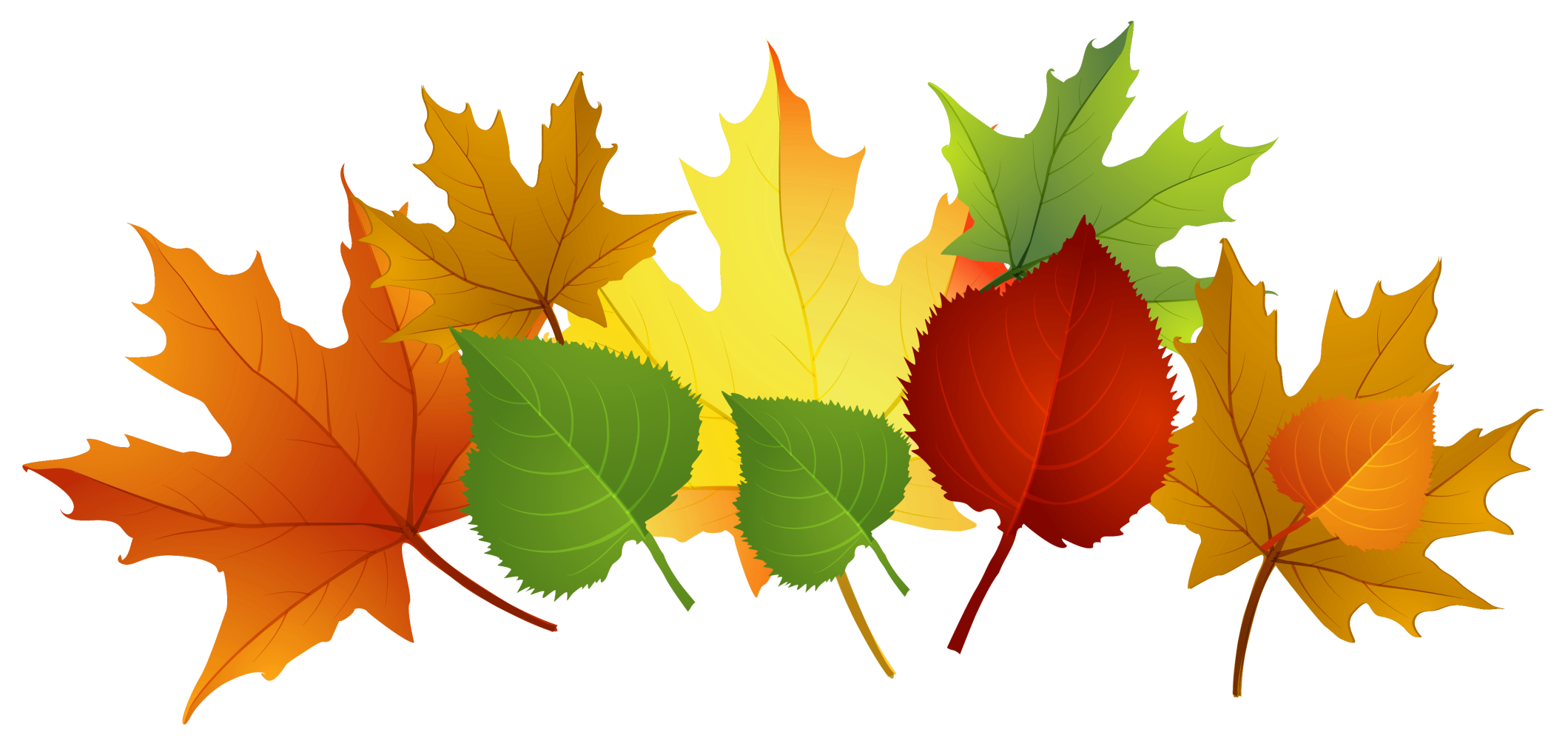 Master in Teaching program information workshop
Thursday October 27, 6-7 pm: Information Workshop at Timberland Regional Library Community Meeting Room, 313 8th Ave SE, Olympia.
More info @ http://www.evergreen.edu/mit/
Master in Teaching program information session
Wednesday November 2, 3-5 pm @ Seminar II E 3120, Evergreen Olympia
More info @ http://www.evergreen.edu/mit/
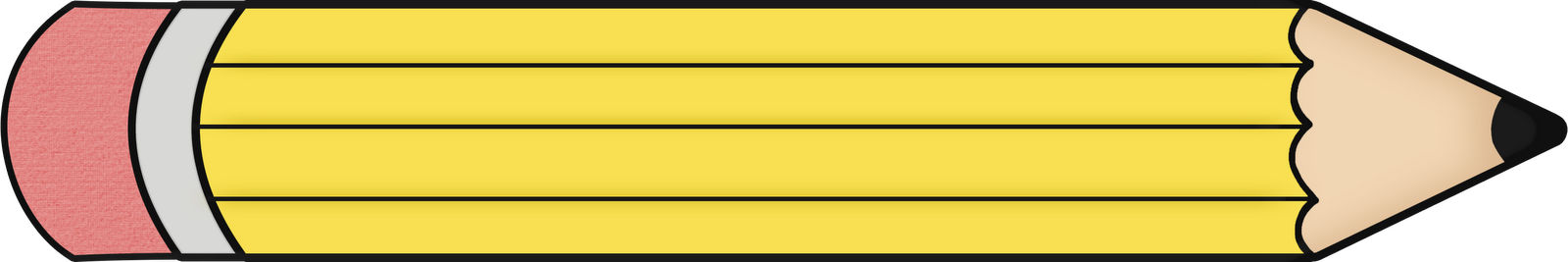 Master in Teaching program information session
Thursday November 10, 7-9 pm: MiT Alumni Panel and Program Information Night, Room 200 Lincoln High School, 701 S 37th St, Tacoma
More info @ http://www.evergreen.edu/mit/
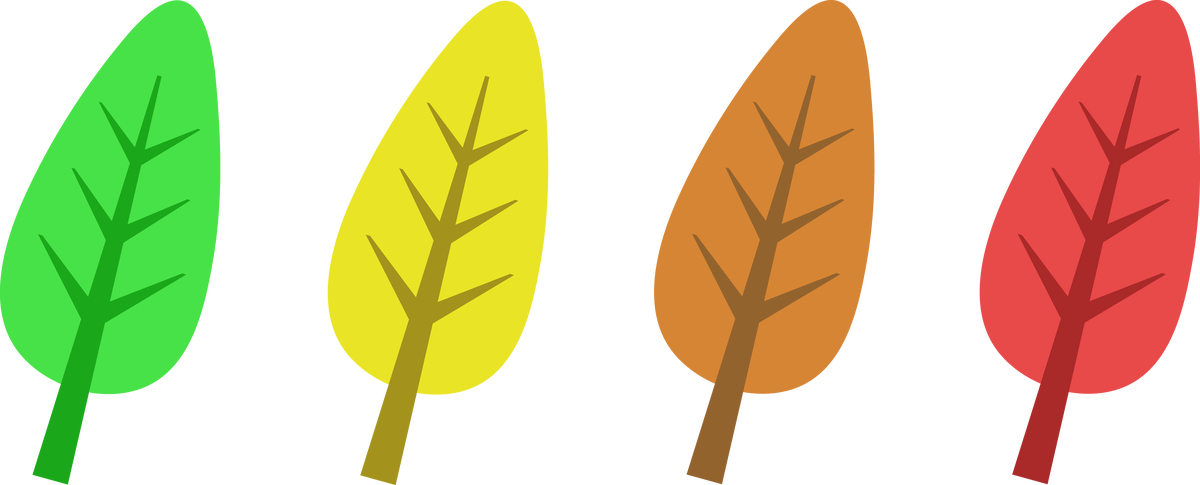 Master in Teaching program information session
Tuesday November 15, 6:30-8 pm: Information Workshop at Lakewood Pierce County Library Branch meeting room, 6300 Wildaire Rd SW, Lakewood
More info @ http://www.evergreen.edu/mit/
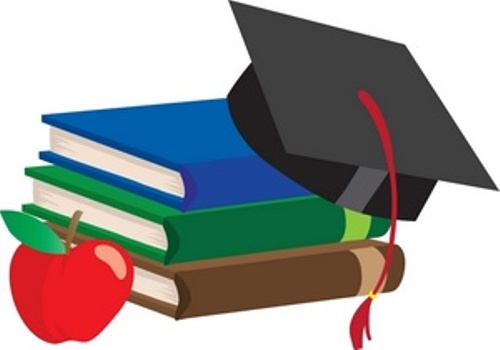 Master in Teaching program information session
Wednesday December 7, 3-5 pm: Information Workshop Seminar II E 3120, Evergreen Olympia
More info @ http://www.evergreen.edu/mit/
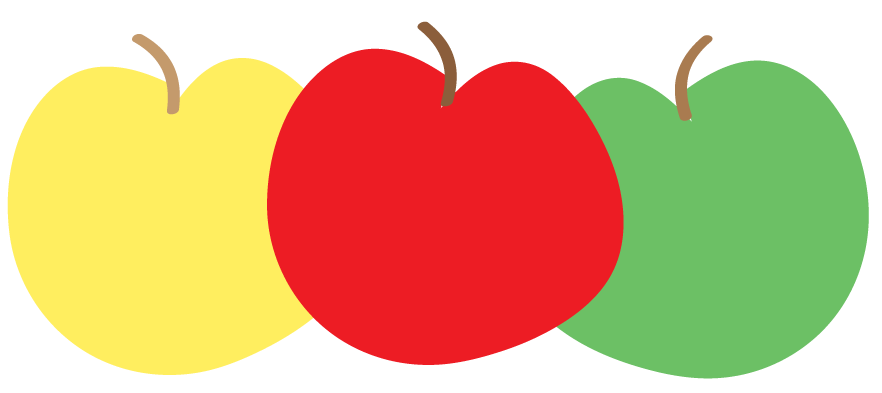 Master in Teaching program information session
Tuesday December 13, 6-7:30 pm: Information Workshop Room 104 Evergreen Tacoma, 1210 6th Ave, Tacoma
More info @ http://www.evergreen.edu/mit/
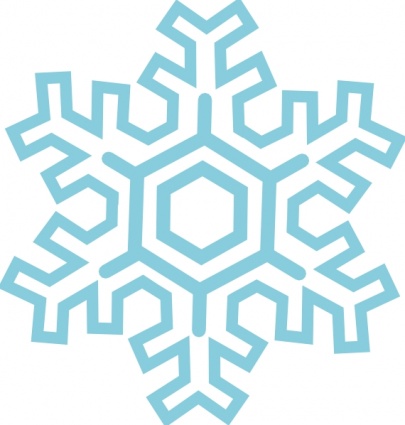 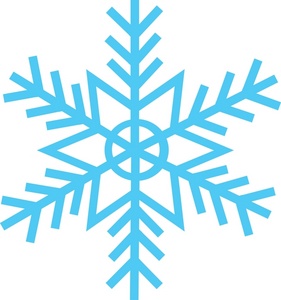 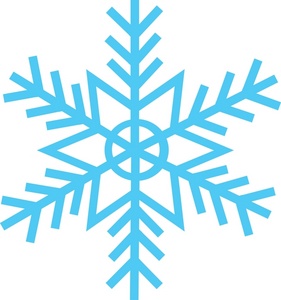 Master in Teaching program information session
Thursday December 15, Information Workshop at Olympia Timberland Regional Library Community Meeting Room, 313 8th Ave SE, Olympia
More info @ http://www.evergreen.edu/mit/